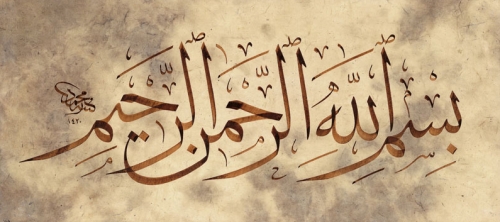 Strategies and Challenges in Internationalisation of Higher Education through ODL: Meta Synthesis
The 33rd Annual Conference of the Asian Association of Open Universities
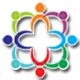 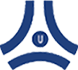 Presenters:

Sadia Bashir Tutor/Instructor (Education)Virtual University of Pakistan 
Dr. Munawar Sultana MirzaAdvisor, Department of EducationVirtual University of Pakistan
Internationalisation of Higher Education (IoHE)
“The intentional process of integrating an international, intercultural or global dimension into the purpose, functions and delivery of post-secondary education, in order to enhance the quality of education and research for all students and staff and to make a meaningful contribution to society” 
(de Wit et al, 2015, European Parliament Study)
Structure of presentation
Introduction 
Objectives 
Methodology 
Data analysis 
Extracted themes from literature regarding strategies
Extracted themes from literature regarding challenges 
Internationalisation of higher education through ODL 
Framework
Conclusion and recommendations  
Question and answers
Introduction
Development of universities is based on the national education policy of their countries. Similarly they respond to their national context and space because they are accountable to the regulations and policies of their countries. Hence, higher education is main serving industry inside a country regardless of the external processes of internationalisation and globalization (Bradford, Guzmán & Trujillo, 2017).
Introduction
Chang and Lin (2018) defined internationalisation as “the specific policies and initiatives of countries and individual academic institutions or systems to deal with global trends”. 
de Wit in his 2002 book Internationalization of Higher Education drawn four categories of rationales which are playing their role in country-level efforts toward internationalization of higher education. These categories address academic, economic, political and social phenomenon.
Introduction
Type 1: Student Mobility
Type 2: Scholar Mobility And Research    
                      Collaboration
Type 3: Cross-Border Education
Type 4: Internationalisation At Home
Type 5: Comprehensive Internationalisation Strategies (Helms, Rumbley, Brajkovic, & Mihut, 2015)
de Wit (2002) 
book 
Internationalisation of Higher Education
Introduction
This study aims to synthesis the selected articles to deal with internationalisation of higher education and specifically in the perspective of ODL. 
Study has identifies themes from the articles which are in the form of strategies for internationalisation of higher education and highlighted challenges to be overcome while the planning and execution of this strategy.
Objectives of the study
This study explores following objectives:
To synthesize literature on strategies and processes used for the internationalisation of higher education.
To identify challenges faced during internationalisation of higher education process.
To recommend strategies for internationalisation of higher education through ODL.
Total References retrieved 
n= 4,357
Editorials, conference abstracts and book chapter removed
Methodology
References retrieved 
n= 2,903
Duplicate studies removed 
n= 433
Total abstracts screened 
n= 2,470
Abstract were rejected by focusing on Internationalisation of Higher Education only abstracts from 2014-2019
n= 1,160 (Taylor & Francis)
n= 1090 (Science Direct)
Meta-synthesis
Total full length papers screened 
n= 145 (Taylor & Francis)
n= 75 (Science Direct)
Rejected full papers
n= 138 (Taylor & Francis)
n= 61 (Science Direct)
Articles from 2014-2019
Total full length papers screened 
n= 7 (Taylor & Francis)
n= 14 (Science Direct)
Two Databases
Data Analysis
Step III
Step IV
Step I
Step V
Step II
Strategies extracted from literature
16. Benchmarking and setting standards
17. Designing the curriculum for internationalisation
18. Internationalisation in distance learning
19. International mobility of academics 
20. Science without borders 
21. Scholarships and grants 
22. Content and Language Integrated Learning (CLIL)
23. Computer supported collaborative learning
24. Career internationalization 
25. Effective use of internal resources 
26. Adaptation of reflective toolkits for internationalisation 
27. Evaluation using CIPO model
1. Strategic planning for internationalisation 
2. Shared understanding about internationalisation 
3. Faculty training and skills development of students  
4. Mimetic and Normative isomorphism 
5. Jointly developed courses 
6. E-Learning courses 
7. Pedagogical content and practices 
8. Cluster internationalisation  
9. Internationalisation of Business schools 
10. Internationalisation of nursing program 
11. Internationalisation as external collaboration tool
12. Internationalisation of universities
13. Internationalisation of academia 
14. Internationalisation of curriculum 
15. Formation of a curriculum development committee
Challenges extracted from literature
10. Address language and cultural barriers   
11. Research orientation 
12. Career opportunities for researchers 
13. Economic stability 
14. Scholarships and grants  
15. Well defines strategic plans 
16. Attracting sponsors 
17. Joint research activities
1. Student Mobility 
2. Political interference in internationalisation  
3. Environmental pressures 
4. Accreditation pressures  
5. Qualified faculty  
6. Education without borders  
7. Developing reliable partners 
8. Easy market entry 
9. Financing opportunities
Internationalisation of higher education through ODL
Considering all presented strategies and challenges it is concluded that internationalisation through ODL would be the better approach to cope with the challenges faced by internationalisation of higher education. 
Below mentioned picture is the visual representation of all the findings of selected articles which are being used to develop a strategic plan for internationalisation of higher education through ODL.
Environmental Pressures
Accreditation Pressures
INTERNATIONALISATION OF HIGHER EDUCATION THROUGH ODL
1
2
Go side by side
4
3
Internationalisation of Research
Vision and Mission set by the Collaboration of ODL Bodies for adopting common rationale for internationalisation
Grants and Scholarship
Internationalisation of Curriculum
Internationalisation of Faculty
Internationalisation of Program
Project Based Research Grants to ODL Students
Need Analysis
Computer supported collaborative learning, Content and Language Integrated Learning (CLIL), E-Learning courses, or Interdisciplinary Education
(Selection of strategy)
Development of Committee
Training and International Exposure of Faculty
Funded Projects for ODL Students
Development of Course Outlines
Development of International Affairs Office
Travel Grants for Students & Faculty for Participation in Conferences/ Seminars
Promotion to Interdisciplinary Research
Selection of Appropriate Faculty
Material Development
Identification of Performance Indicators through Cluster Internationalisation
Joint Faculty Development Programs
Easy and Effective Process of Papers’ Publication
Course Recordings
Selection of Program
Management of Resources
Human Resources (Capable Faculty Members, business partners)
Material Resources (Finances, ICT, Grants & Scholarships)
Alignment of content with the aims and goals
Organization of Research Projects, Conferences, Seminars
Articulation of program development expectations to Curriculum Development Committee
IoC Reflective Toolkit to check alignment of aims and goals with classroom teaching, assignments,
Highlight areas to be focus in research in ODL
Internationalisation of Career to address career orientation
Monitoring and Assessment of All Activities 
CIPO Model can be implemented to check effectiveness of Process
Conclusion
Findings and discussion of article is creating the demand of internationalising research, curriculum, programs and subjects of having general nature. 

Internationalisation of any university also demands the internationalisation of all these components which are quoted above. 

Proposed framework illustrates that all components of internationalisation of higher education can be addressed through ODL. 

Internationalisation of research and joint research projects will contribute in the body of knowledge and open up new ways for the development of internationalisation of higher education.
Recommendations
This framework will be helpful in implementation the internationalisation of higher education across the globe and development of higher education sector in ODL context. 

Open and distance learning universities as our Virtual University of Pakistan may use this framework to implement internationalisation of higher education. 

It is recommended that internationalisation at distance can be the good possibility for the attainment of internationalisation goals.
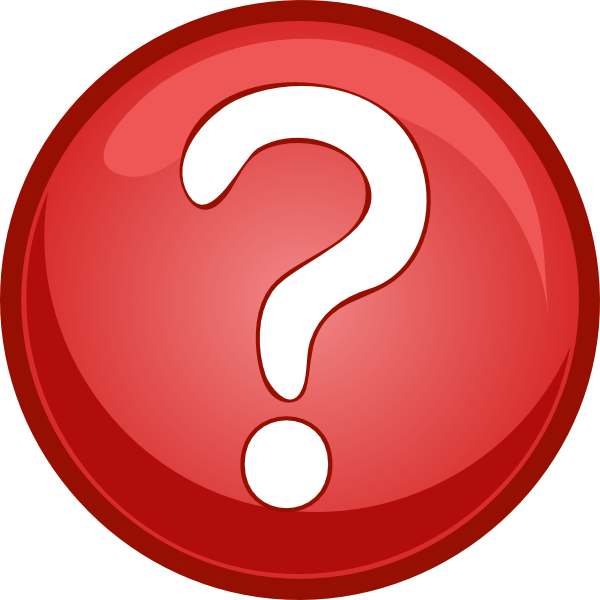 Any Questions?